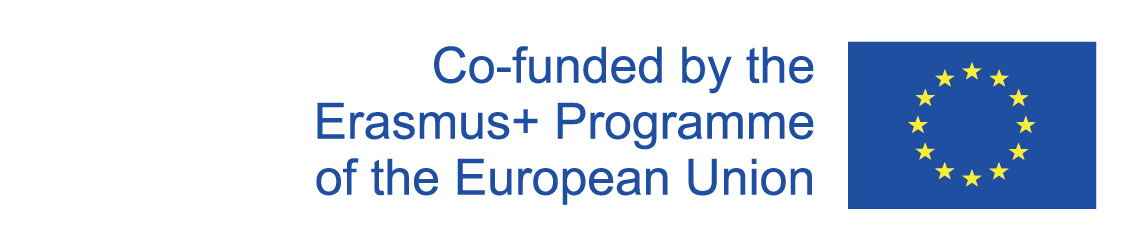 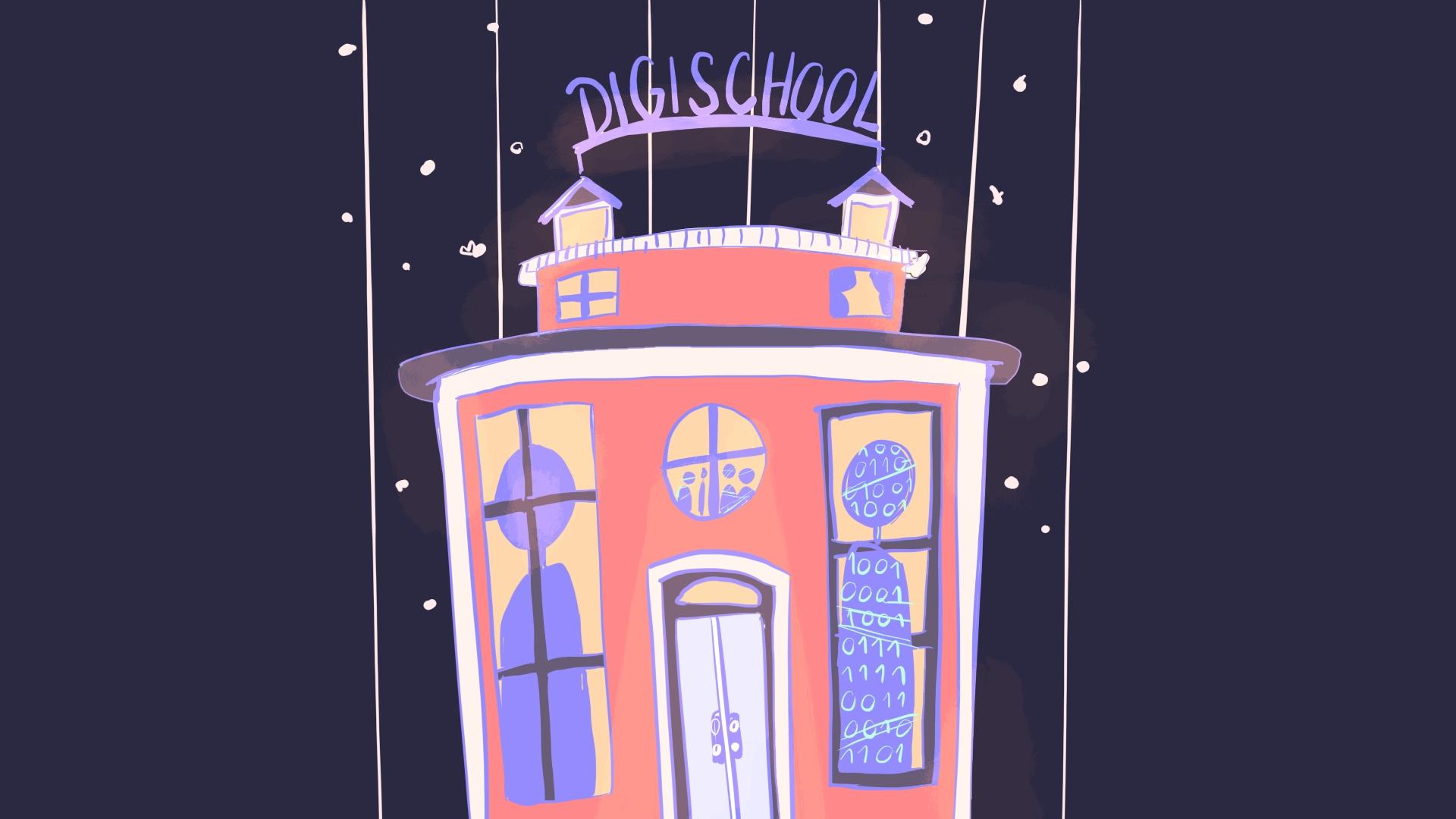 Digi school DEJEPIS
2020-1-SK01-KA226-SCH-094350
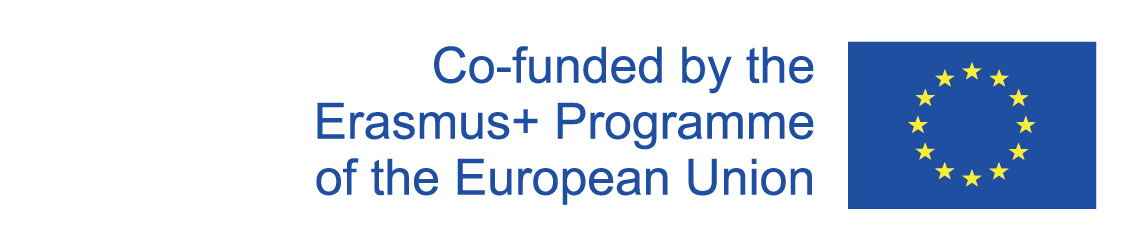 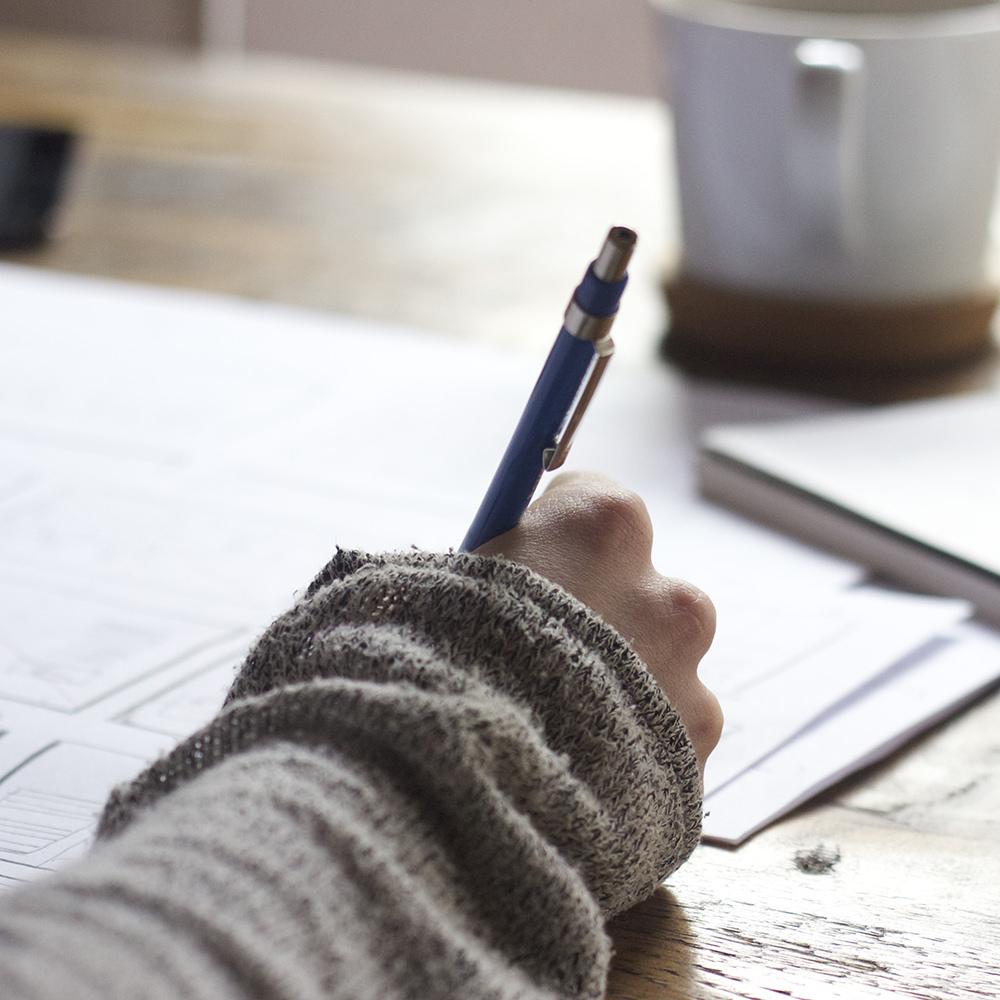 Predmet: Dejepis
Špecifikácia: Seminár z dejepisu
Veková skupina: 15- 16 rokov
1 hodina: 45 minút
2020-1-SK01-KA226-SCH-094350
‹#›
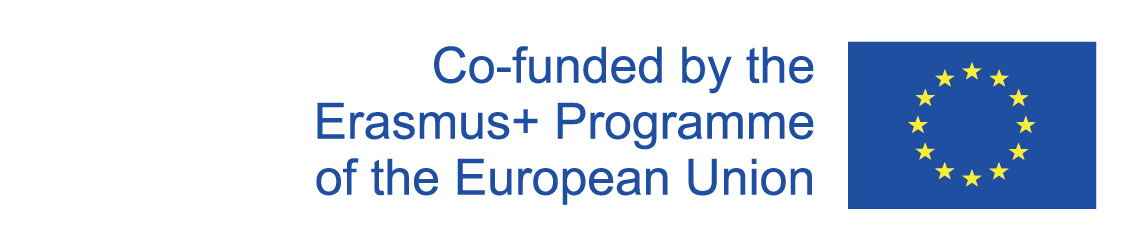 01
Posledná etapa dejín Rímskej ríše
02
Porovnanie východu a západu
Dejiny
Byzantskej ríše
Kresťanstvo v Byzantskej ríši
03
Edukačné materiály
04
2020-1-SK01-KA226-SCH-094350
‹#›
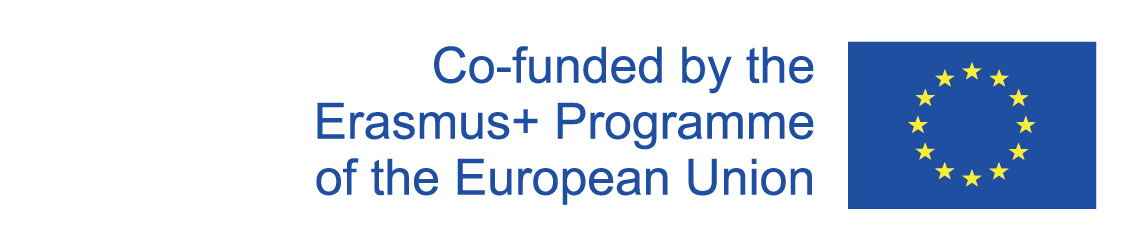 1
Posledná etapa dejín Rímskej ríše
2020-1-SK01-KA226-SCH-094350
‹#›
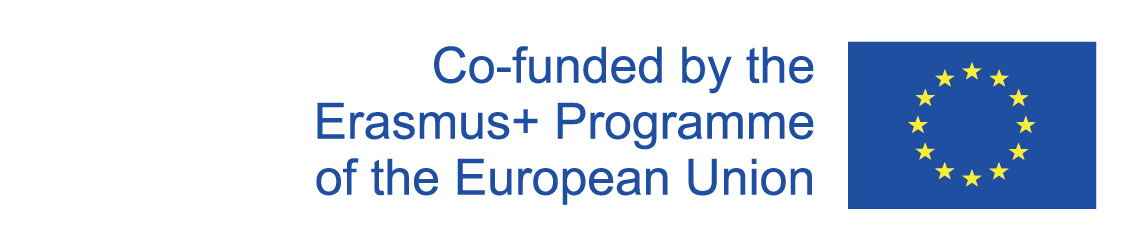 časová priamka - Zánik rímskeho impéria
2020-1-SK01-KA226-SCH-094350
‹#›
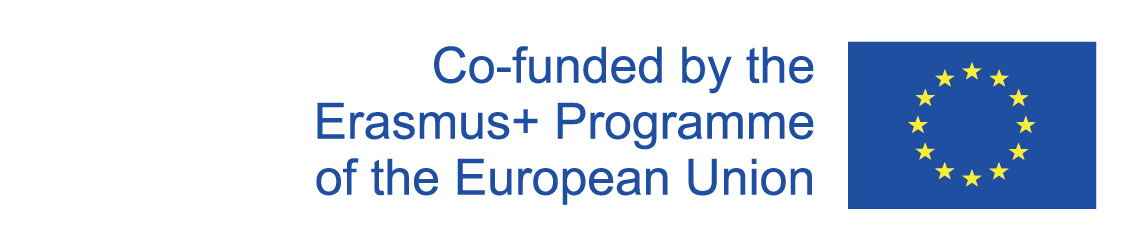 2
Porovnanie východu a západu
2020-1-SK01-KA226-SCH-094350
‹#›
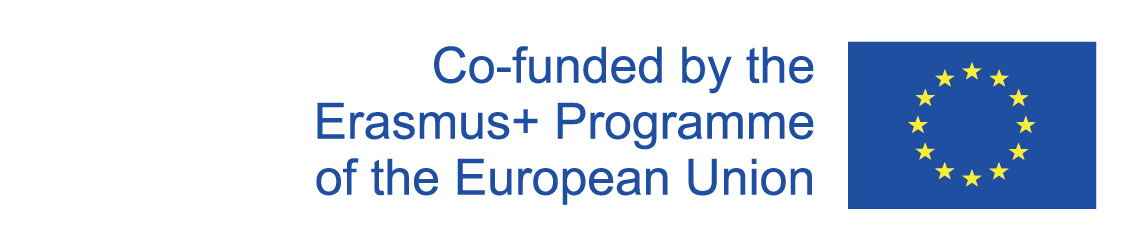 Porovnanie východu a západu
Porovnanie dvoch častí Rímskej ríše wordwall.ch
2020-1-SK01-KA226-SCH-094350
‹#›
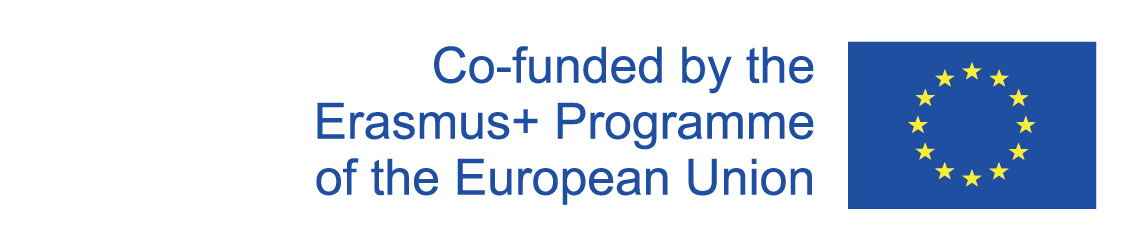 3
Dejiny Byzantskej ríšeKresťanstvo v Byzantskej ríši
5. storočie- 1453
2020-1-SK01-KA226-SCH-094350
‹#›
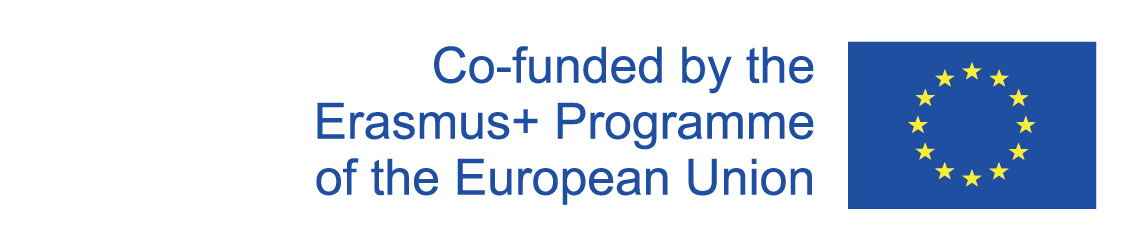 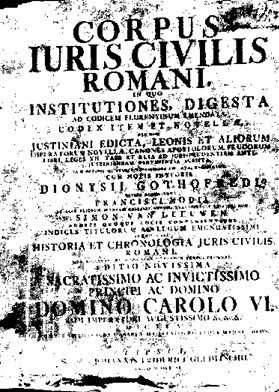 Dejiny Byzantskej ríše
Východorímska ríša=Byzantská ríša
 Konštantínopol
 Justinián I.-obnova Rímskej ríše
 Corpus Iuris Civilis=Justiniánov kódex        https://sk.wikipedia.org/wiki/Corpus_iuris_civilis                                                 
 daňová reforma, centralizácia         povstanie Niká!
2020-1-SK01-KA226-SCH-094350
‹#›
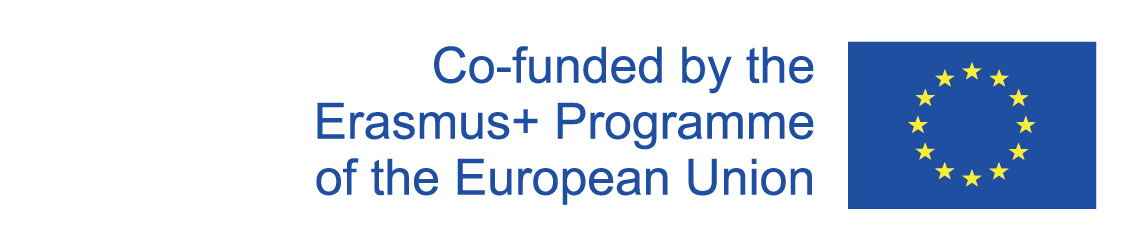 nebezpeční Bulhari           Basileos II. Bulharobijca
 strata území
 Turci/ Arabi
 1453- dobytý Konštantínopol          Istanbul
 Hagia Sofia- mešita
 koniec stredoveku
 

                                                                                          
                                                                

                                                                                                                                                                                                   https://sk.wikipedia.org/wiki/Hagia_Sofia
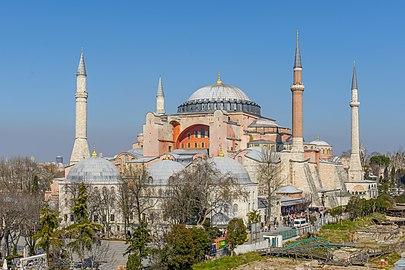 2020-1-SK01-KA226-SCH-094350
‹#›
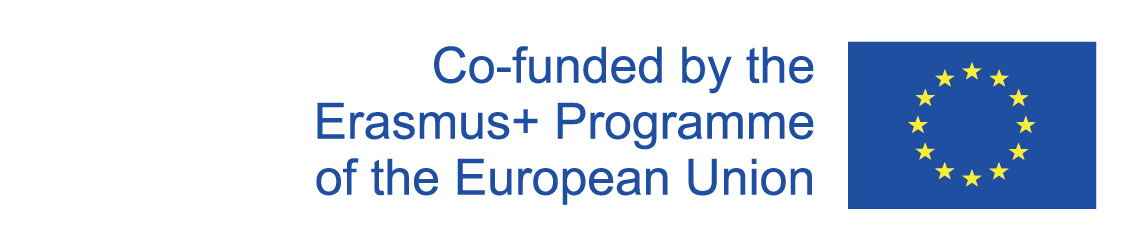 Kresťanstvo v Byzantskej ríši
štátne náboženstvo
 cézaropapizmus
 obrazoborectvo/ikonoklazmus
 cirkevná schizma
2020-1-SK01-KA226-SCH-094350
‹#›
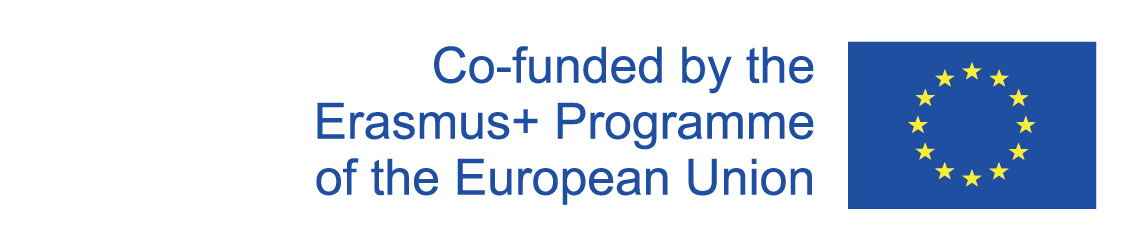 4
Edukačné materiály
2020-1-SK01-KA226-SCH-094350
‹#›
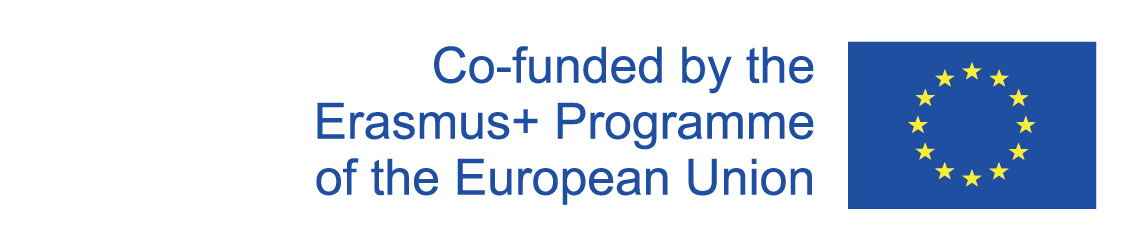 Edukačné materiály
Pojmy Byzantskej ríše wordwall.ch
Byzantská ríša
2020-1-SK01-KA226-SCH-094350
‹#›
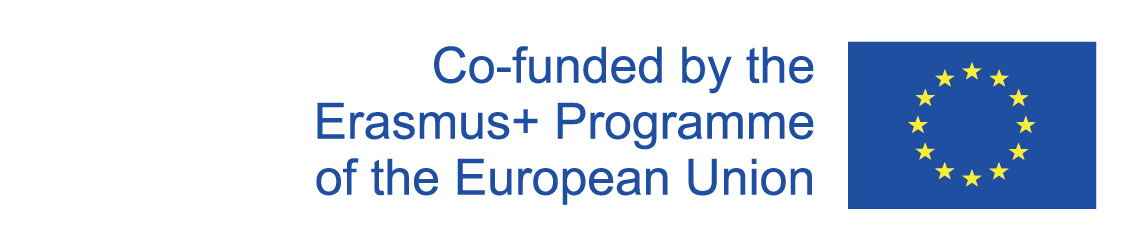 ZDROJE:
Damankoš, Marián. 2008. Svetové dejiny I. Bratislava, Prešov: Eurolitera, 2008. 322 s. ISBN: 978-80-968520-9-3.
Kurcinová, Ľudmila- Sobek, Ľubomír. 2019. Úspešná maturita: Dejepis. Košice: TAKTIK, 2019. 338 s. ISBN 978- 80-8180-131-0.
Sochrová, Mária- Virdzeková, Alica. 2009. Dejepis I. Bratislava: Fragment, 2009. 144 s. ISBN 978-80-8089-296-8.
2020-1-SK01-KA226-SCH-094350
‹#›
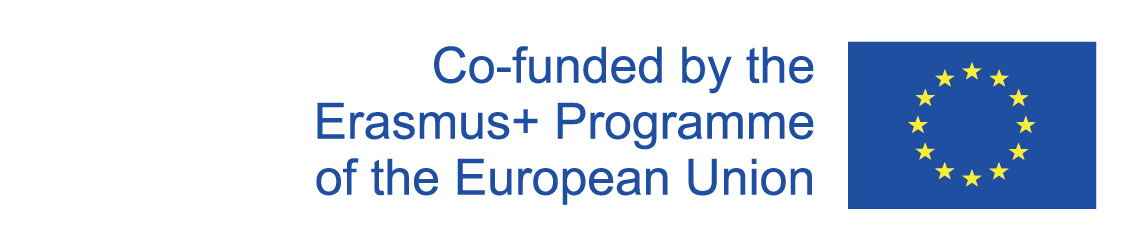 EN The European Commission's support for the production of this publication does not constitute an endorsement of the contents, which reflect the views only of the authors, and the Commission cannot be held responsible for any use which may be made of the information contained therein.
SK Podpora Európskej komisie na výrobu tejto publikácie nepredstavuje súhlas s obsahom, ktorý odráža len názory autorov, a Komisia nemôže byť zodpovedná za prípadné použitie informácií, ktoré sú v nej obsiahnuté.
2020-1-SK01-KA226-SCH-094350
‹#›